Survey Results
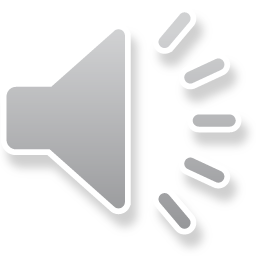 2023 Amherst Island Census
(Narrated Version)
The AICA (Amherst Island Community Alliance)
Our mission is to enhance the quality of life on Amherst Island by identifying and supporting projects that reflect the needs and will of the community.
We will do this by developing and supporting projects that:
Promote sustainable economic and community development including agri-business, tourism, entrepreneurs and home based workers;
Support the health and welfare of citizens; and
Protect and celebrate the unique heritage, culture and community of Amherst Island
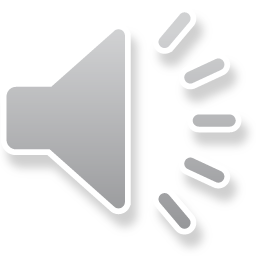 2023 Amherst Island Census Survey Results
2
Past Project Examples
2019 Census
AI Logo
AI Website & calendar of events
AI Blooms
Advocacy for use of the Ferry signboards
Support for the Beacon
Liaison to the GLIA (Great Lakes Island Alliance)
Hosted Fed/Prov/Muni All Candidates meetings
Director training seminars
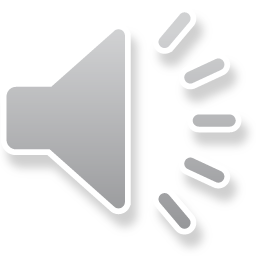 2023 Amherst Island Census Survey Results
3
Disclaimer
Results are based on what was submitted and are therefore skewed by the opinions of those who submitted.
To the best of our analysis duplicate responses or other interference in the process used to collect the data was not present.
Sample size is sufficient to be statistically significant and we believe diverse enough of source to consider that the results accurately reflect the Island. Because the responses are not totally random, confidence intervals cannot be established.
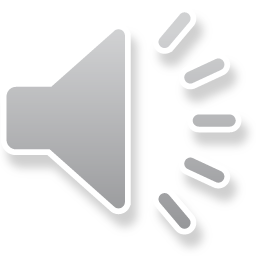 2023 Amherst Island Census Survey Results
4
Collection
The survey was advertised through Facebook, CJAI announcements, on the website and on the ferry signboard.
100 flyers were sent through Canada Post to all Island residences who accept flyers. (There are 180 addresses on the Island).
170 postcards were mailed to every Seasonal/Part-time resident based on the tax roll addresses. (including US locations).
Also had an optional incentive drawing for one of three $50 gift certificates.
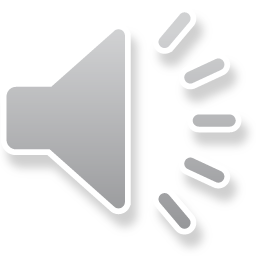 2023 Amherst Island Census Survey Results
5
Residency: Are you a ?
229 responses received
21 removed as incomplete (lacked demographic and other requested data)
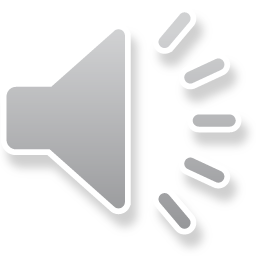 In 2019: 
301 Responses
Slightly higher proportion of Seasonals & Visitors responding
2023 Amherst Island Census Survey Results
6
How Long Have You Lived Here?
Permanent residents only
Significant number of new Islanders since 2019. That is consistent with the responses at that time
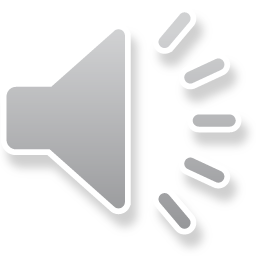 2023 Amherst Island Census Survey Results
7
How Often are You On the Island?
Seasonals only
Generally similar pattern
Slightly more days than in 2019
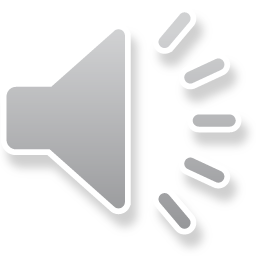 2023 Amherst Island Census Survey Results
8
How Many People are in Your Household?
Seasonals have larger and older households and not just kids
Total Island population calculated as Permanent – 416 and Seasonal - 780
335 Permanent and 271 Seasonal residents directly accounted for in survey responses
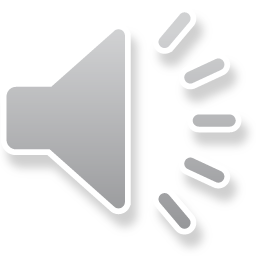 Permanent household is 2.31 individuals, Seasonal is 4.59
2023 Amherst Island Census Survey Results
9
How Many Vehicles?
More than 275 Permanent resident vehicles

Potentially 250-300 vehicles would want to evacuate from the Island in an emergency
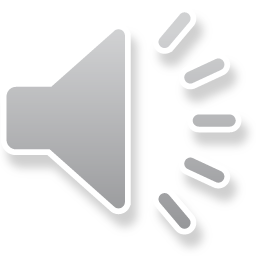 2023 Amherst Island Census Survey Results
10
How Satisfied Are You with Amherst Island?
Overall Score of 4.4 Stars
Very consistent whether Permanent or Seasonal resident
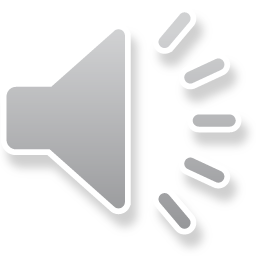 Visitors not equally pleased
2023 Amherst Island Census Survey Results
11
What are Your Main Sources of Information?
Obvious differences in Flyers and Canada Post
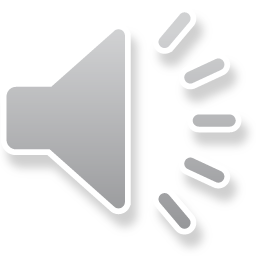 Significant uptake of Ferry Signboard in just a few months
‘Other’ was usually CJAI
2023 Amherst Island Census Survey Results
12
What is Your Preferred Source?
While Facebook dominates no one source captures everyone
Data consistent with responses we received, very Facebook driven.
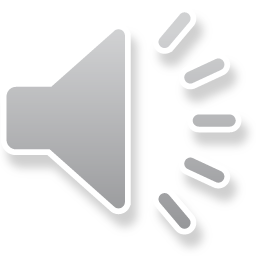 Not measured was which Facebook group
2023 Amherst Island Census Survey Results
13
Ferry Trip Frequency
Seasonal trips were highly driven by coming to/from Island from mainland residence
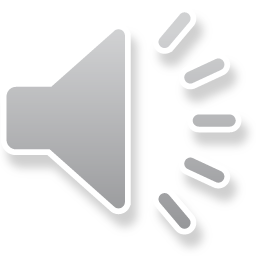 2023 Amherst Island Census Survey Results
14
Primary Ferry Trip Purpose
‘Other’ was coming on/off Island from mainland residence
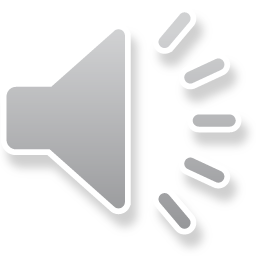 While this reflects primary purpose, trips may have multiple purposes
2023 Amherst Island Census Survey Results
15
Skipped Trips – Have you ever skipped a trip?
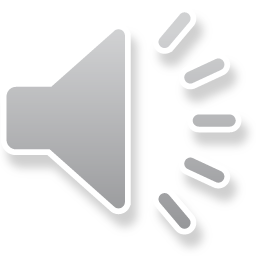 2023 Amherst Island Census Survey Results
16
Real Estate – Do you expect to sell in next 5 years?
Based on Tax rolls and other data we have had almost 20% turnover since 2019 in Seasonal residents and 13% in Permanent residents
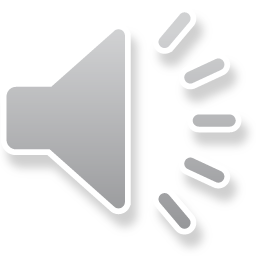 2023 Amherst Island Census Survey Results
17
Volunteering – Do you Volunteer?
Responses indicate 107 people volunteer on AI including 17 Seasonal residents
Clearly contributes to the Island sense of community
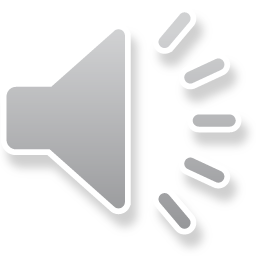 This is substantially a greater proportion than is seen in the general population
(Often less than 10%)
2023 Amherst Island Census Survey Results
18
To Get More Volunteers
Responses ‘why not’ included:
I’m seasonal/part-time on the Island(9)
Time availability (9)
Retirement (5)
Better health/handicapped/if I were younger(4)
If I had the desire/initiative (2)
No specific reason (3)
To get me to volunteer:
Want to have a tangible impact/work on an event of interest (2)
Need to be asked specifically (1)
Need a definitive schedule/flexible timing/short hours (3)
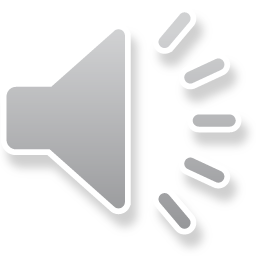 2023 Amherst Island Census Survey Results
19
Island Future – Population Shift
How do you think it should change in 10-15 years?
No significant difference between Permanent and Seasonal residents
Responses are highly similar to the 2019 data
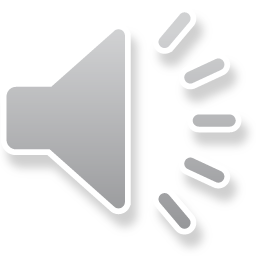 2023 Amherst Island Census Survey Results
20
Island Future – Shift in Activities
Very similar responses compared to 2019
Permanent and seasonal residents aligned in opinion
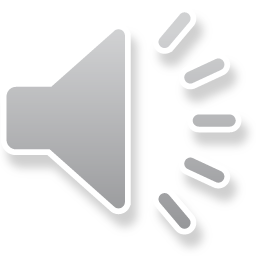 Tourism still a divisive issue for many. Support has shrunk and dissatisfaction risen since 2019
2023 Amherst Island Census Survey Results
21
Land Use – New Parcels
Only significant discrepancies were Community Center, Athletic Facilities and ‘Leave As Is’
‘Other’ often suggested Community Center & Medical Clinic combined

Other suggestions included children’s or senior’s areas, dog park or radio station
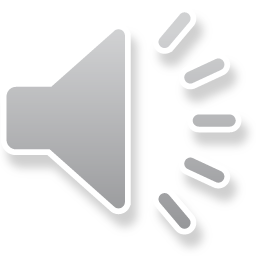 2023 Amherst Island Census Survey Results
22
Internet Provider
Other was mostly via cellular connection
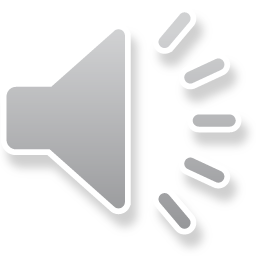 2023 Amherst Island Census Survey Results
23
Internet Satisfaction
Overall the scores are:
KOS – 3.0 stars
Starlink – 4.4 stars
Xplornet – 3.4 stars
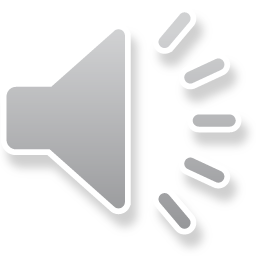 Cost factor not included; substantial difference between the services
2023 Amherst Island Census Survey Results
24
Work from Home
Half of the Fulltime workers have Starlink, 1/3 have KOS
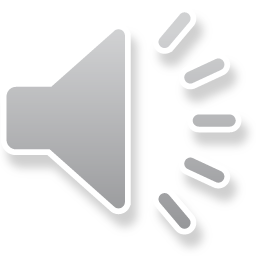 Work from Home is independent of having internet
2023 Amherst Island Census Survey Results
25
Services and Amenities
Items with greater than 15% ‘Need This’ rating
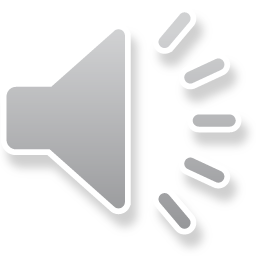 2023 Amherst Island Census Survey Results
26
Services & Amenities
When sorted by ‘Need This’ plus ‘Good Idea’.

Displaying all over 50%
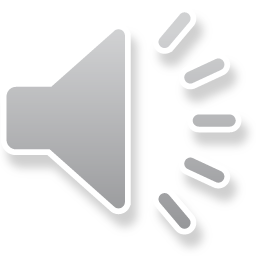 2023 Amherst Island Census Survey Results
27
Services & Amenities (Not)
Services getting greater than 40% ‘Not Important’ rating
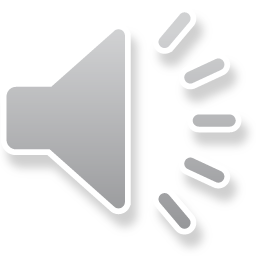 Similar list to last time but take with a  grain of salt – LCBO agent store was on this list in 2019
2023 Amherst Island Census Survey Results
28
Rentals/AirBnB
Only 7 locations indicated they were available for rental
Number of days available were:
- 7				- 24
- 90			- 100
- 150			- 200
- 365
Declaration may be an underreporting as typically not everyone wants to admit they are renting for tax and other reasons
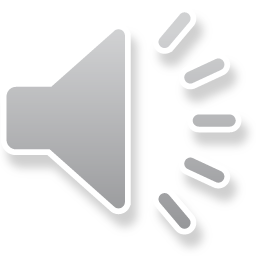 2023 Amherst Island Census Survey Results
29
Use of Facilities
Data not unexpected
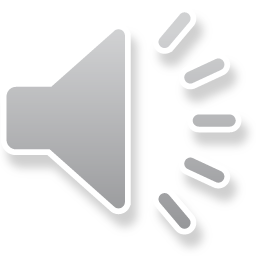 2023 Amherst Island Census Survey Results
30
Attraction Visits
Responses seem to indicate a return to essentially pre-Covid attendance levels
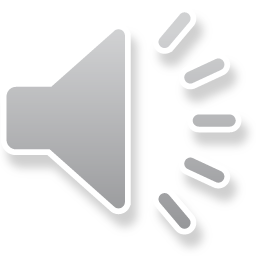 2023 Amherst Island Census Survey Results
31
AI Community Medical Center
Understandable that Seasonal resident usage is low
Low Permanent resident usage coupled with very low ferry trips makes medical center justification difficult as a stand-alone
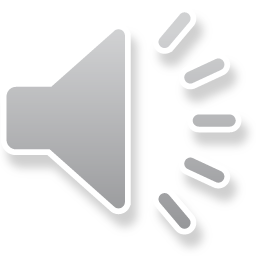 2023 Amherst Island Census Survey Results
32
Back Kitchen
Similar usage patterns between Permanent and Seasonal residents
Opportunity space to understand why 16% don’t use at all
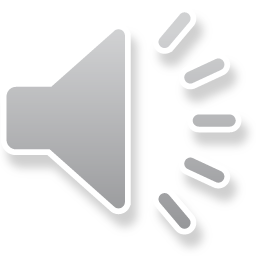 2023 Amherst Island Census Survey Results
33
Winter Carnival
Good interest shown by both Permanent and Seasonal residents
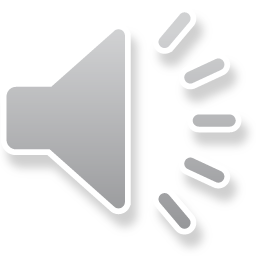 Clearly a project worth further investigating
2023 Amherst Island Census Survey Results
34
Top 3 Issues
In 2019, 475 responses identified 23 issues
Top 10 identified issues were (in order):
Roads
Ferry
Community Relationships
Store/Store hours
Aging population & Need for new families
High Speed Internet
Flooding/Erosion
Housing, Development & Affordability
School
Seniors services
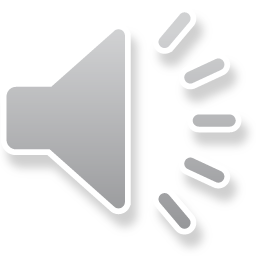 2023 Amherst Island Census Survey Results
35
Top Issues in 2023
Over 55 different issues/suggestions identified (446 responses)
* if they were on 2019’s top 10 (with their position number)
2 major issues on just about everyone’s mind
Ferry*(2) (153)
Operations (45)
Cost (5)
Crew (7)
New Ferry (70)
Line-ups/traffic/trucks/etc (26)
Roads*(1) (58)
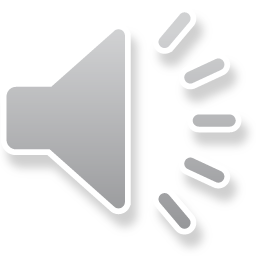 2023 Amherst Island Census Survey Results
36
Significant Common Issues
Medical Clinic/Healthcare  (21)
Affordable Housing/Development*(8) (18)
Community Facility (15)
Community Social Cohesion*(3) (13)
Tourists/Visitors (13)
Internet*(6) (12)
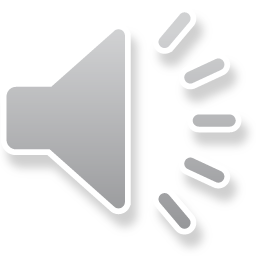 2023 Amherst Island Census Survey Results
37
Other Common Concerns – Part 1
Need for new families*(5) (11)
Township Services/Relationship (11)
Property Taxes (10)
Traffic/collisions/speeding/drunk driving (9)
Lack of services from mainland/support of Island businesses (9)
Aging population*(5) (7)
Climate change (7)
Crime/Theft/Vandalism/Trespass (6)
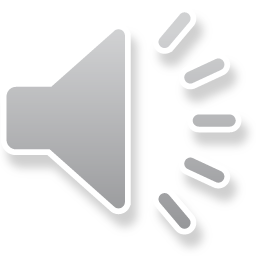 2023 Amherst Island Census Survey Results
38
Other Common Concerns – Part 2
Hydro outages (5)
Erosion*(7) (5)
Land speculation/Trailers (4)
Cost of living (4)
Protecting nature (4)
AirBNB/Rentals (3)
Seniors services*(10) (3)
Beaches parking/access (3)
Growth too fast/too many people (3)
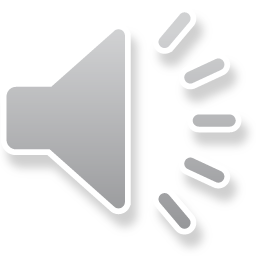 2023 Amherst Island Census Survey Results
39
Other Noted Issues
Category 2 
Docking facilities
Garbage dump
Employment of young Islanders
General Store products*(4)
LDSB/Loyalist/Rec Cmte relationship
Tree replacement
Wild parsnip
Township hall in Stella
AI Renewable Energy Benefit Fund allocation
Zoning
Transport from Mainland docks
Safe drinking water
Air quality
Promotion of the Island
Category 1
Taxi service on the Island
Longer season for the Back Kitchen
Tree cutting
Litter
Walking trail down the center of the Island
1st response team
Ticks & Lyme disease
Diversity
Nepotism
Cemetery
Expanding the wind turbines
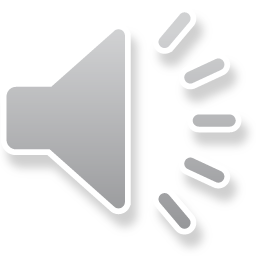 2023 Amherst Island Census Survey Results
40
Summary
Compared to 2019
4 years ago the data indicated a significant population shift was to occur
This did happen
Broadly the Island culture has not changed with the new arrivals
Increased polarization on key topics is occurring 
Permanent vs Seasonal
Groups are very much aligned in the aggregate
Individual responses vary widely even within a group
Islanders are generally not hesitant to share their opinions
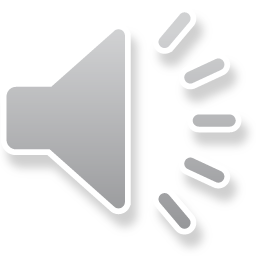 2023 Amherst Island Census Survey Results
41
Undercurrents
Turbines fractured the social fabric of the Island
This has not healed as evidenced by the comments concerning Community cohesion
Township is distrusted by many
The Renewable Energy Benefit fund, condition of the roads and lack of Township services, especially when compared to the mainland, all influence the response
Volunteering could become problematic
Age issues and burnout are surfacing as concerns
Trailers and rental properties becoming an issue of concern
Not paying their fair share and impact of visitors on the Island driving comments
Tourism (or not) remains the key undecided point of contention
Acerbated by ferry issues, road issues, rental issues, visitor behaviour, etc
Island has become increasingly polarized on this issue
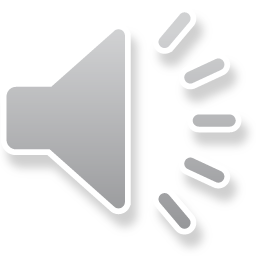 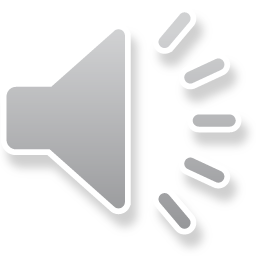 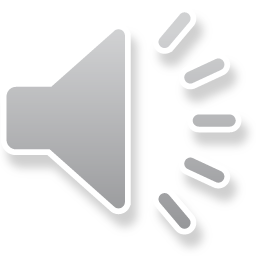 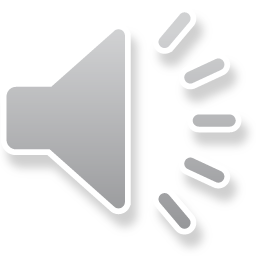 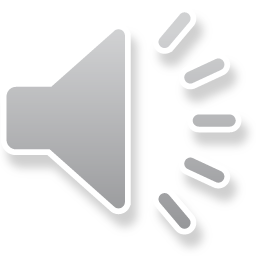 2023 Amherst Island Census Survey Results
42
Going Forward
Continue to see high satisfaction levels about our Island
Not likely to change
High satisfaction may also be encouraging a sense that any changes would diminish that score, hence don’t allow change
Degree of turnover on the Island has lessened
A more stable population may help
Increase of Seasonals becoming Permanent residents may also happen
Basic trend remains – Evolution not Revolution
Small, slow changes are ok
People only see problems relating to change
Need to demonstrate how a change would produce positive benefits
Lack of growth (or resistance to it) could impact school and other services
Radical changes would not be seen as acceptable
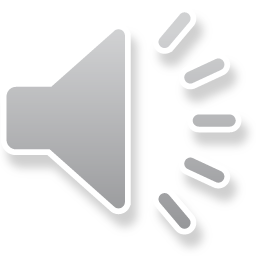 2023 Amherst Island Census Survey Results
43
Next Steps
Complete survey data will be made available to any Island organization or business that requests it
AICA will continue to provide assistance and interpretation when asked 
Survey tool will be made available to other AI organizations upon request
A narrated version of this presentation will be posted on the AI website for general reference
Material will be shared with Loyalist Township staff
Input to new Township Strategic Plan
All Islanders are encouraged:
to sign up to be a member of AICA (free); and 
to register for the weekly AI calendar e-blasts (also free)
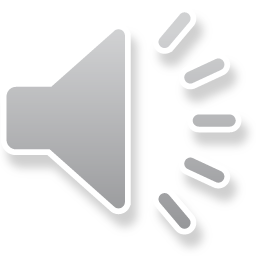 2023 Amherst Island Census Survey Results
44
Questions?
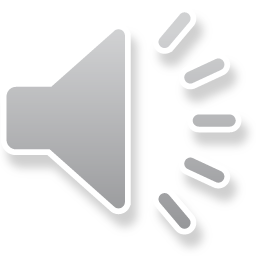 If you have any questions about this presentation or the survey data please contact the AICA at aicommunityalliance@gmail.com
2023 Amherst Island Census Survey Results
45